CREP BUFFERS IN Chesapeake Bay Region
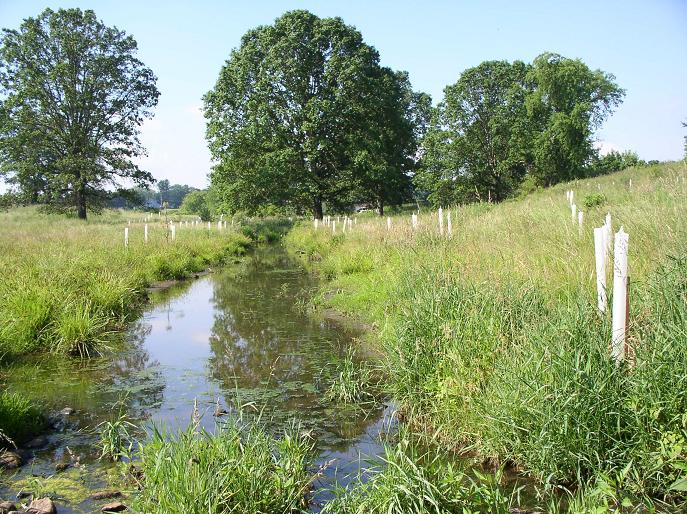 Current CREP Enrollment in PA
Riparian Buffers
24,884 Acres
3,859 contracts
6.5 acre average per contract
Expiring in 2013
160 contracts
1040 acres approximately
Expiring in 2014
58 contracts
377 acres approximately
Expiring in 2015
144 contracts
936 acres approximately
Expiring in 2016
465 contracts
3023 acres approximately
Postcard outreach
Postcard Stats
Sent out 830 for expiring contracts in 2013 through 2016.
Approximately 60% plan on re-enrolling and 40% are not re-enrolling their buffers
Barriers to re-enrollment and enrollment
Increased grain prices on the tilled portion of a buffer
Cost of maintaining buffer
Rental rates have changed
Small acre contracts don’t have a large enough annual payment.
Incentive rates for new buffers are appealing.  There are not incentive rates offered for re-enrollment.
Partners – with NRCS CREP agreements
RC&D – In the past have done outreach
Land owner workshops for grass and tree management along with weed control
Created several fliers and brochures that are still in use
Several of these are available – Contact Katrina Thompson, katrina.thompson@pa.usda.gov or call 717-237-2260
Partners – with NRCS CREP agreements
RC&D – Pocono, Community and Capitol RC&D all provide technical assistance to several counties.
Partners – with NRCS CREP agreements
Chesapeake Bay Foundation – Provides valuable technical assistance to land owners and promotes enrollment.
Pheasants Forever - Provides valuable technical assistance to land owners and promotes enrollment.
CREP Website
http://www.creppa.org
Joint effort to totally restructure and update
Goal – One stop shopping for CREP information
Statisticsfor CREP in PA
Total Acres in all CREP practices from 2000-2013   =   173,365 acres
CP 22 Riparian Forest Buffers 
3,859 contracts
24,884 acres
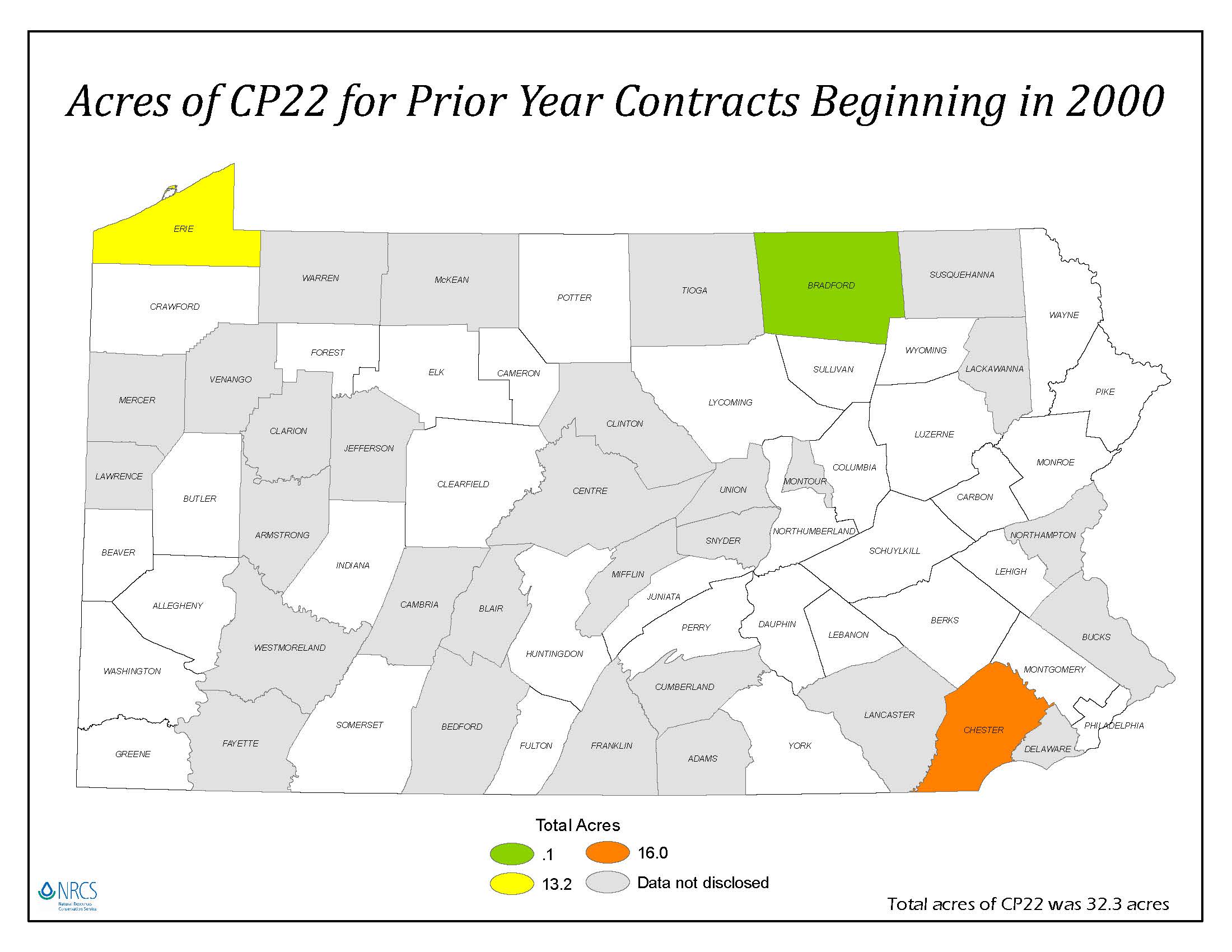 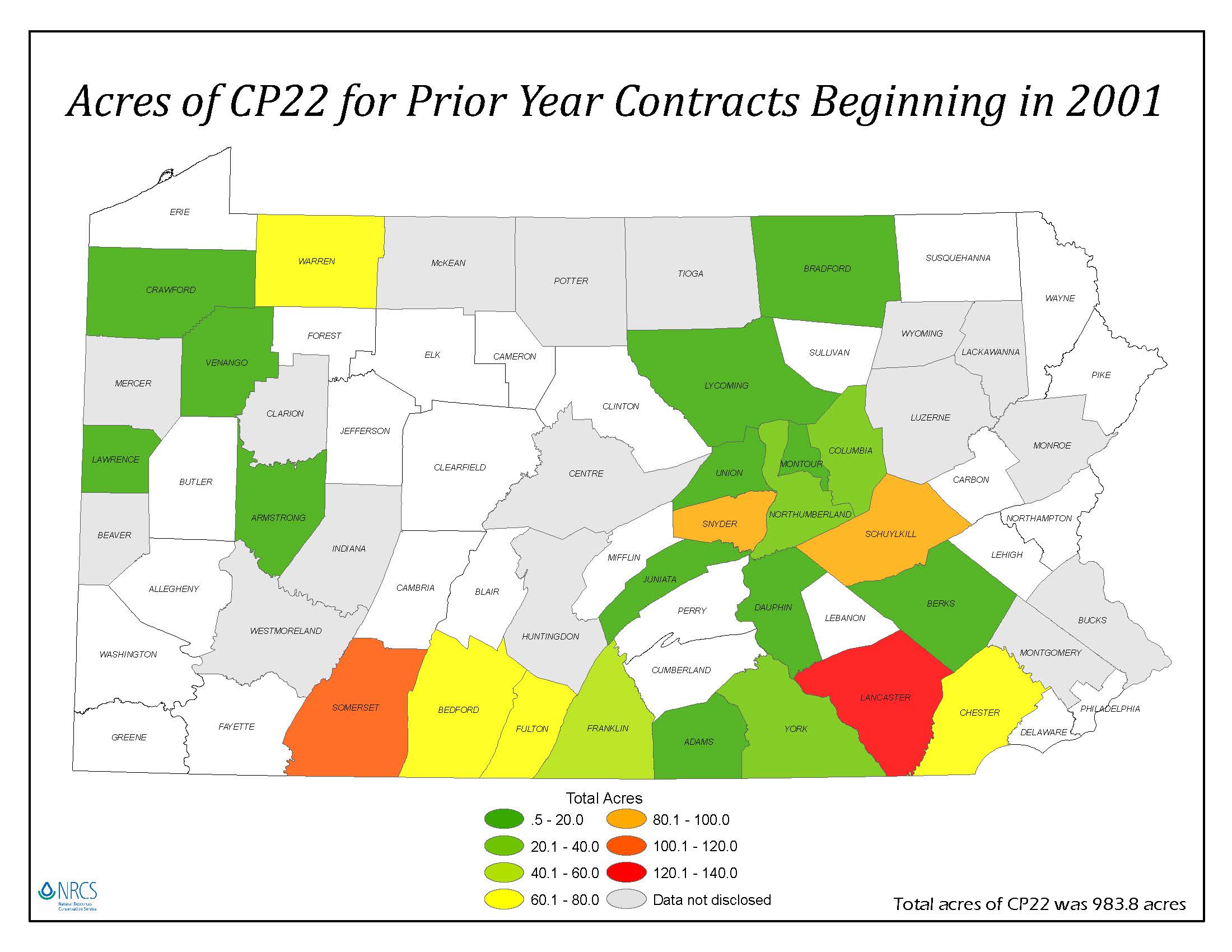 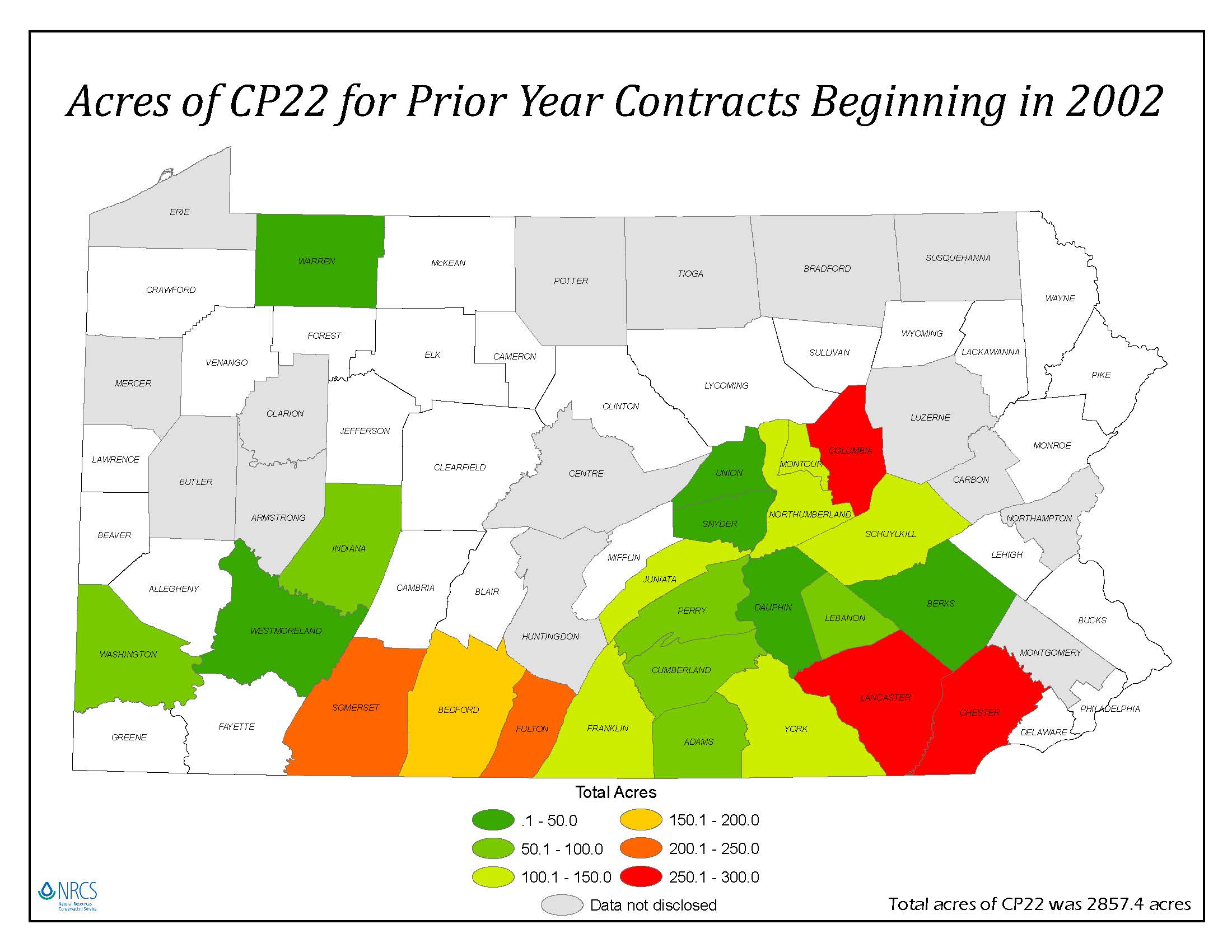 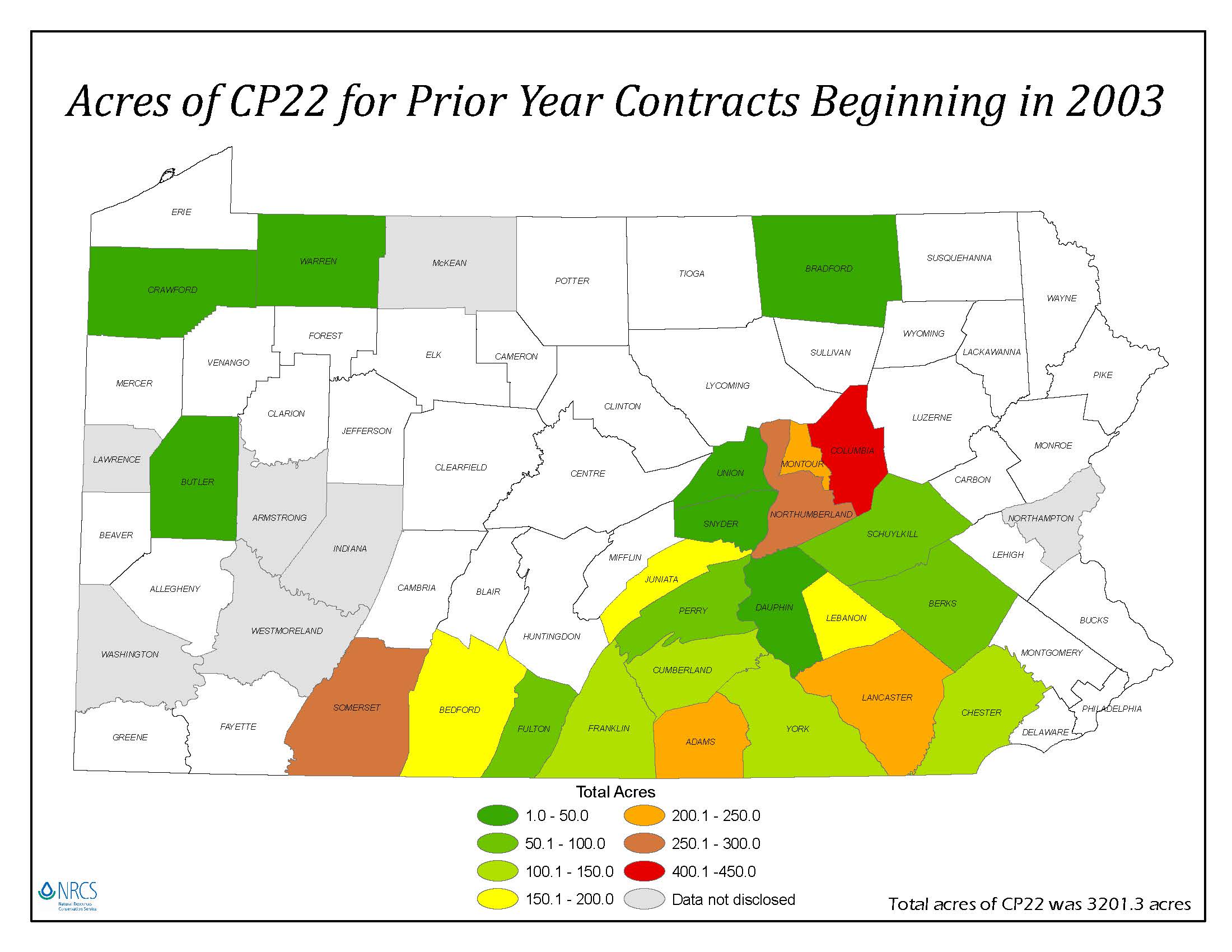 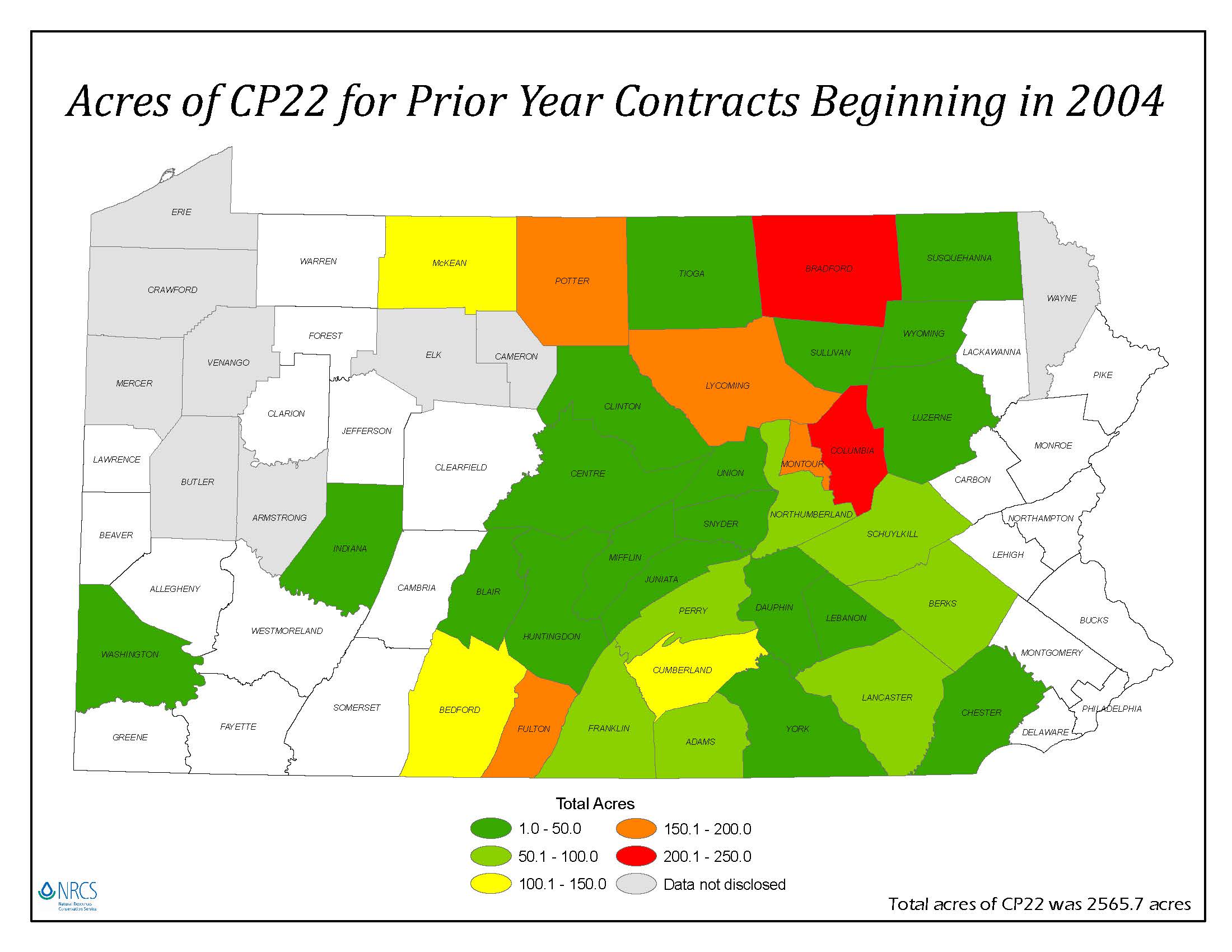 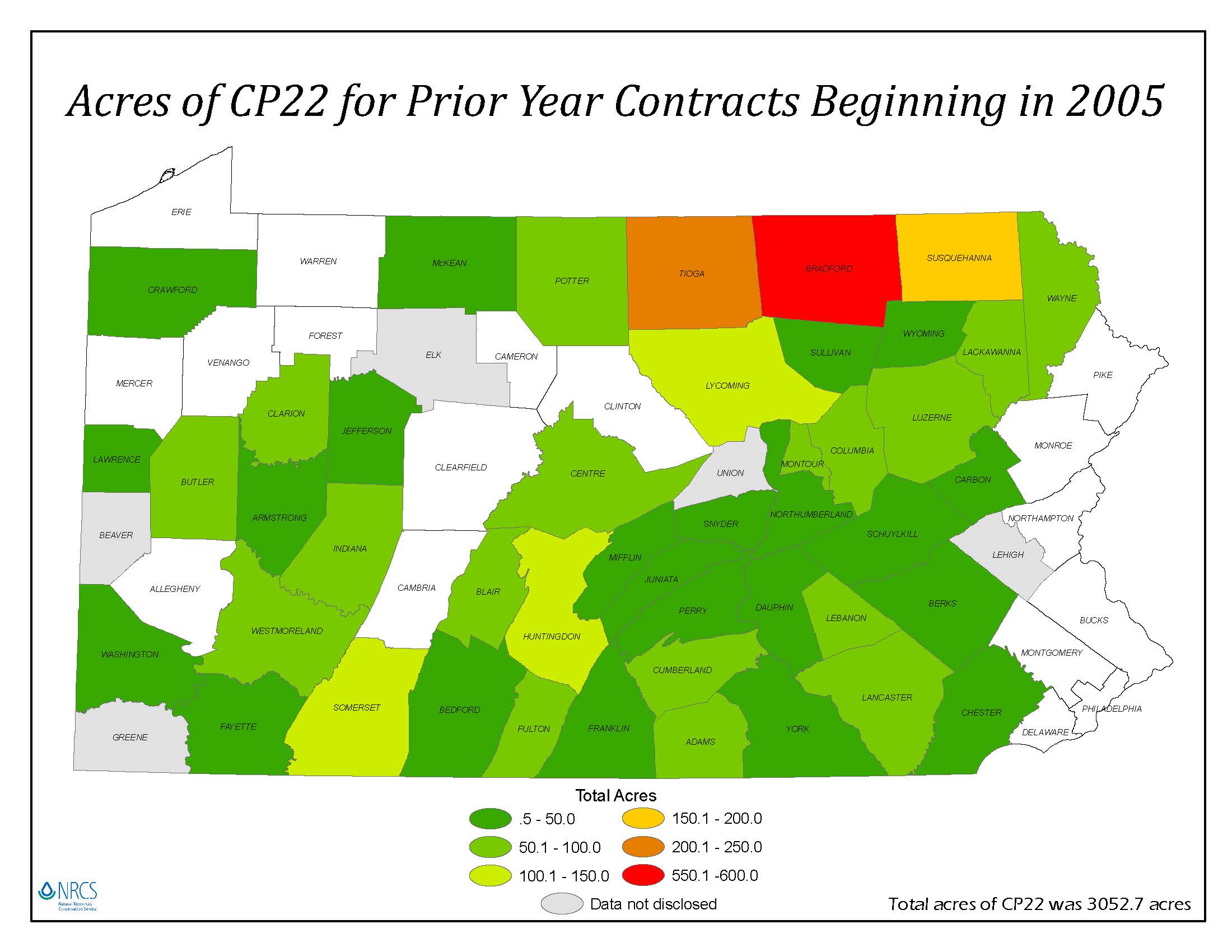 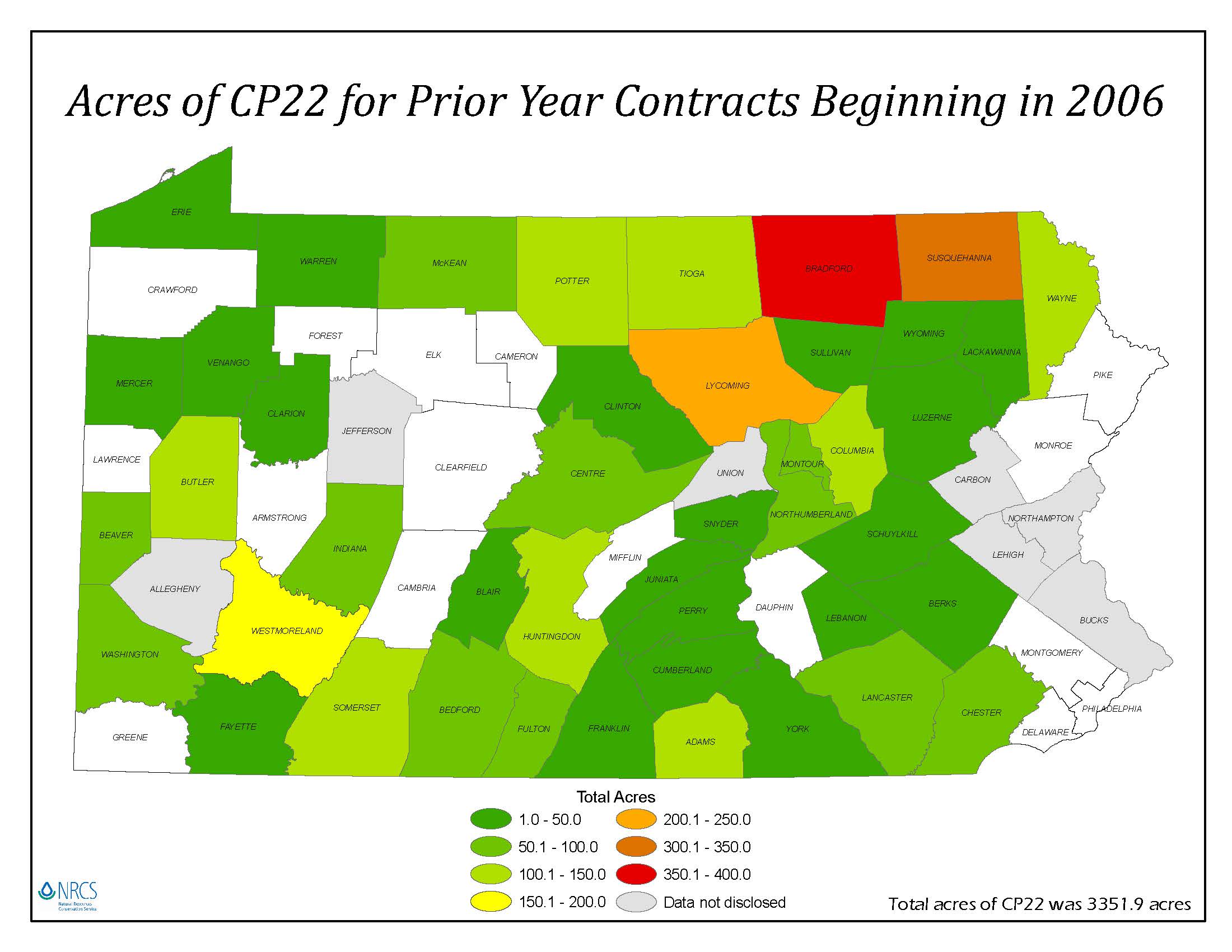 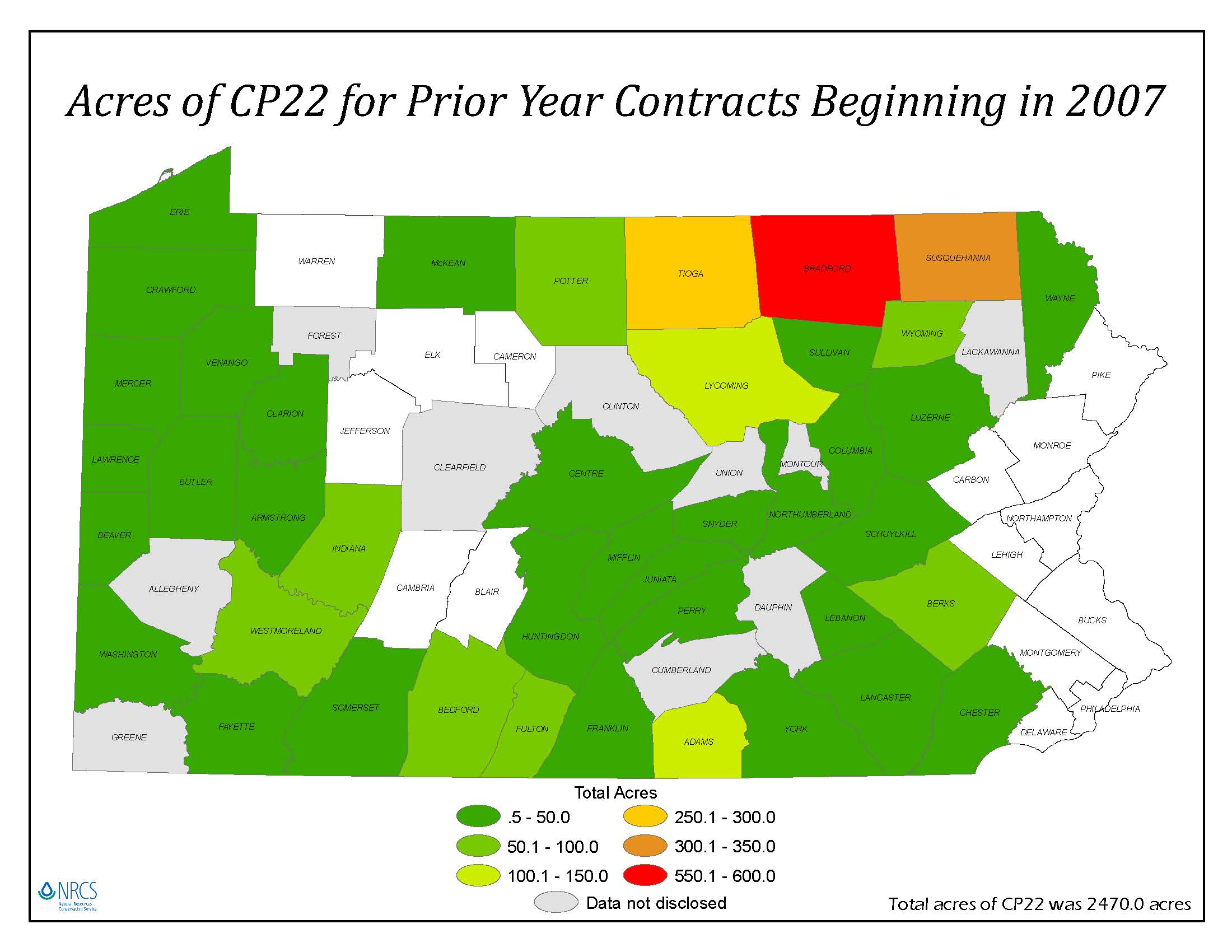 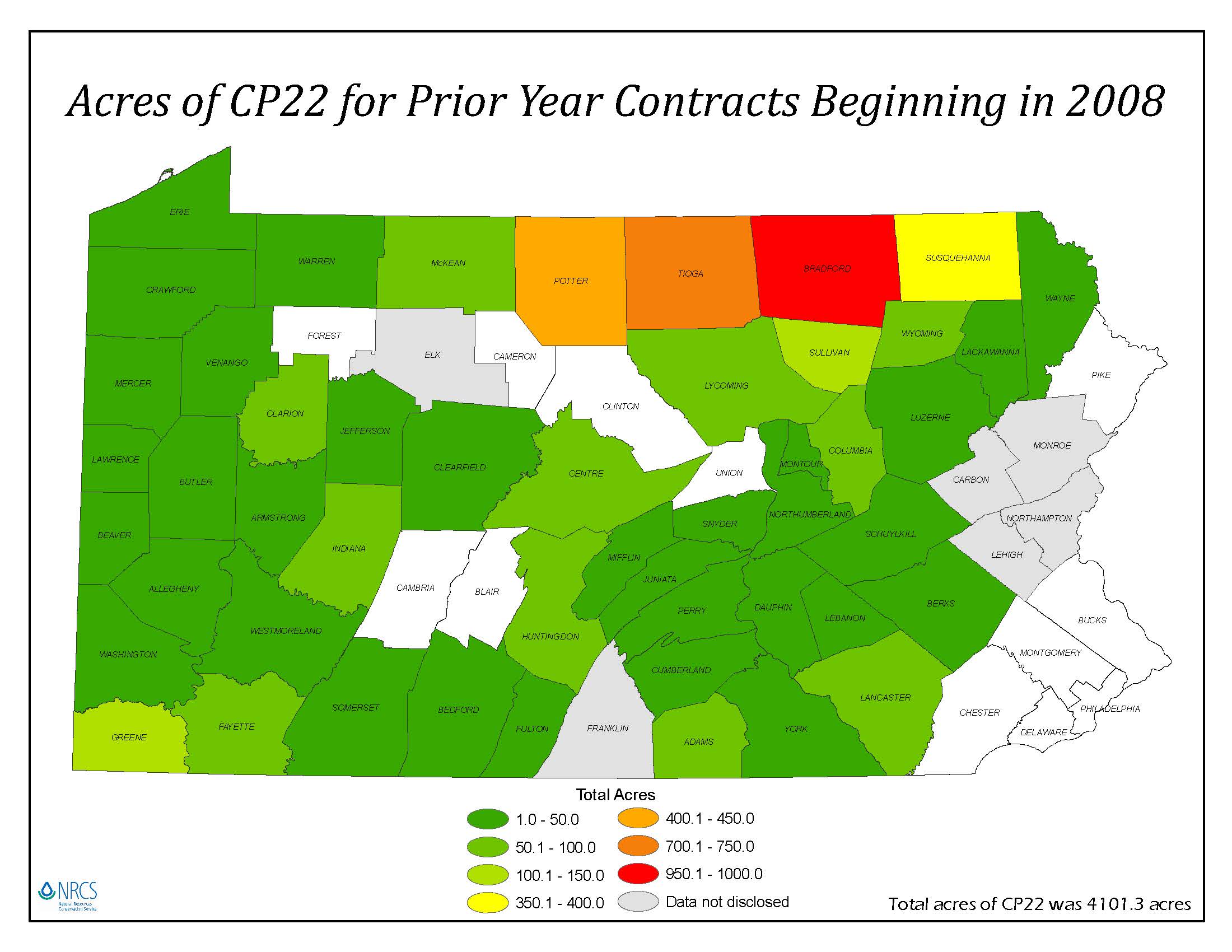 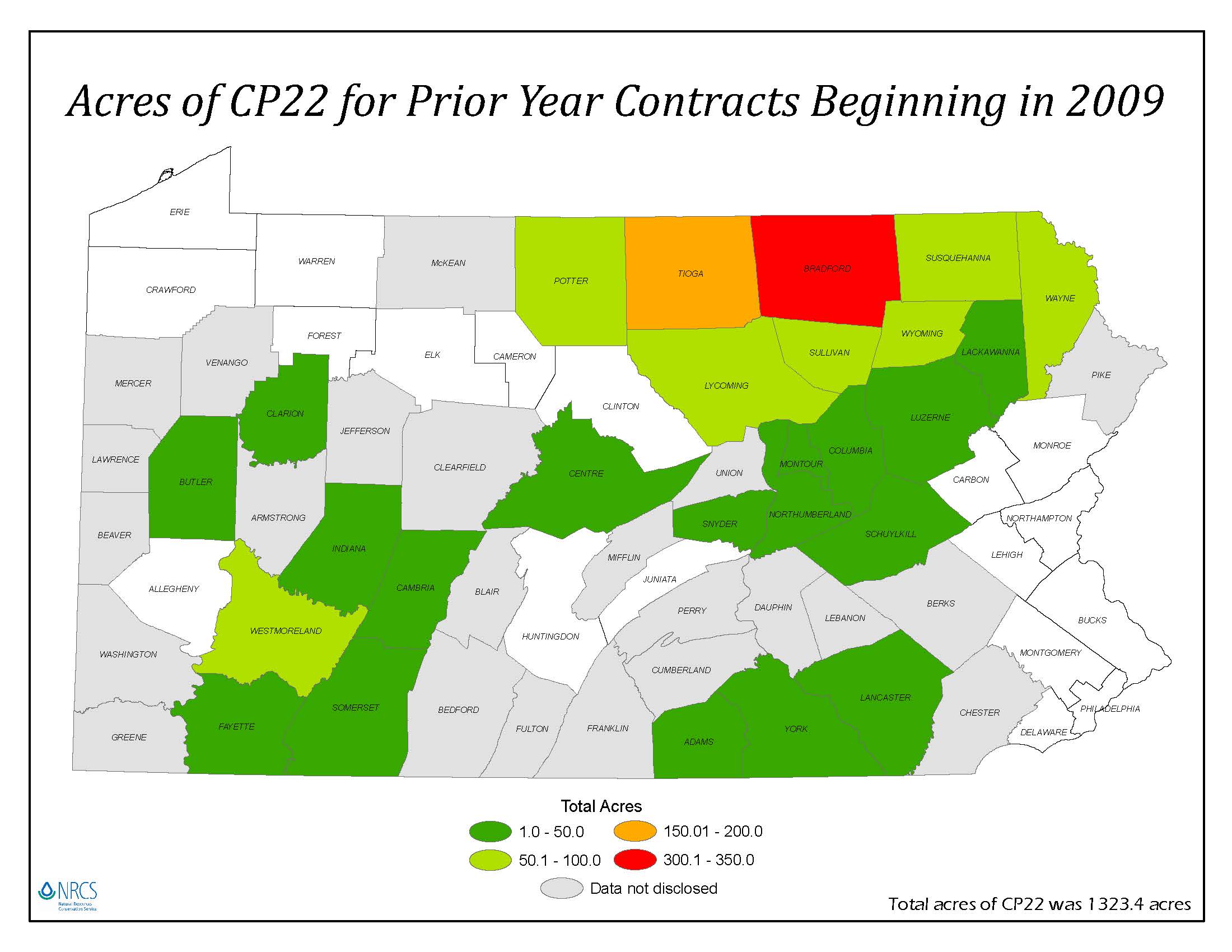 Future
Continue to send out postcard 2-3 years before the buffer contract expires.
Maintain partnership agreements to assist with technical work for CREP applicants and contract holders.
Work with the CRP readiness team on training for Technical Service Providers, NRCS and FSA employees.
Provide revisions and update to the CREP website webmaster.
Future
Do buffer visits with participants through out the contract in order to assist with maintenance.  
Encourage participants to re-enroll or to keep the buffer in place for environmental reasons.
Educate CREP participants about the value of buffers.
QUESTIONS??
Katrina ThompsonNRCS- Natural Resources Conservation Service 717-237-2260katrina.thompson@pa.usda.gov